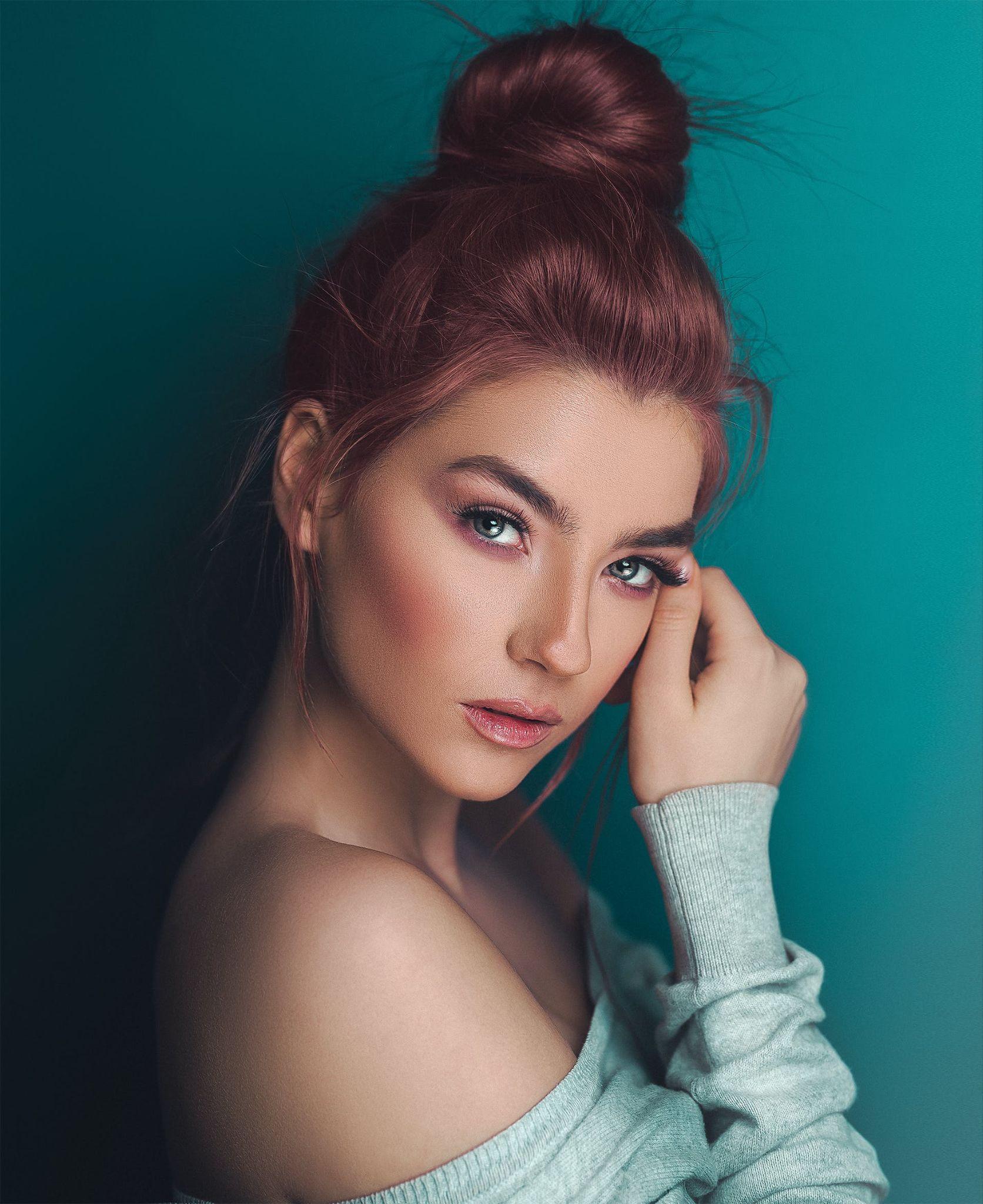 Contacts:
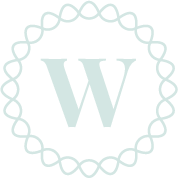 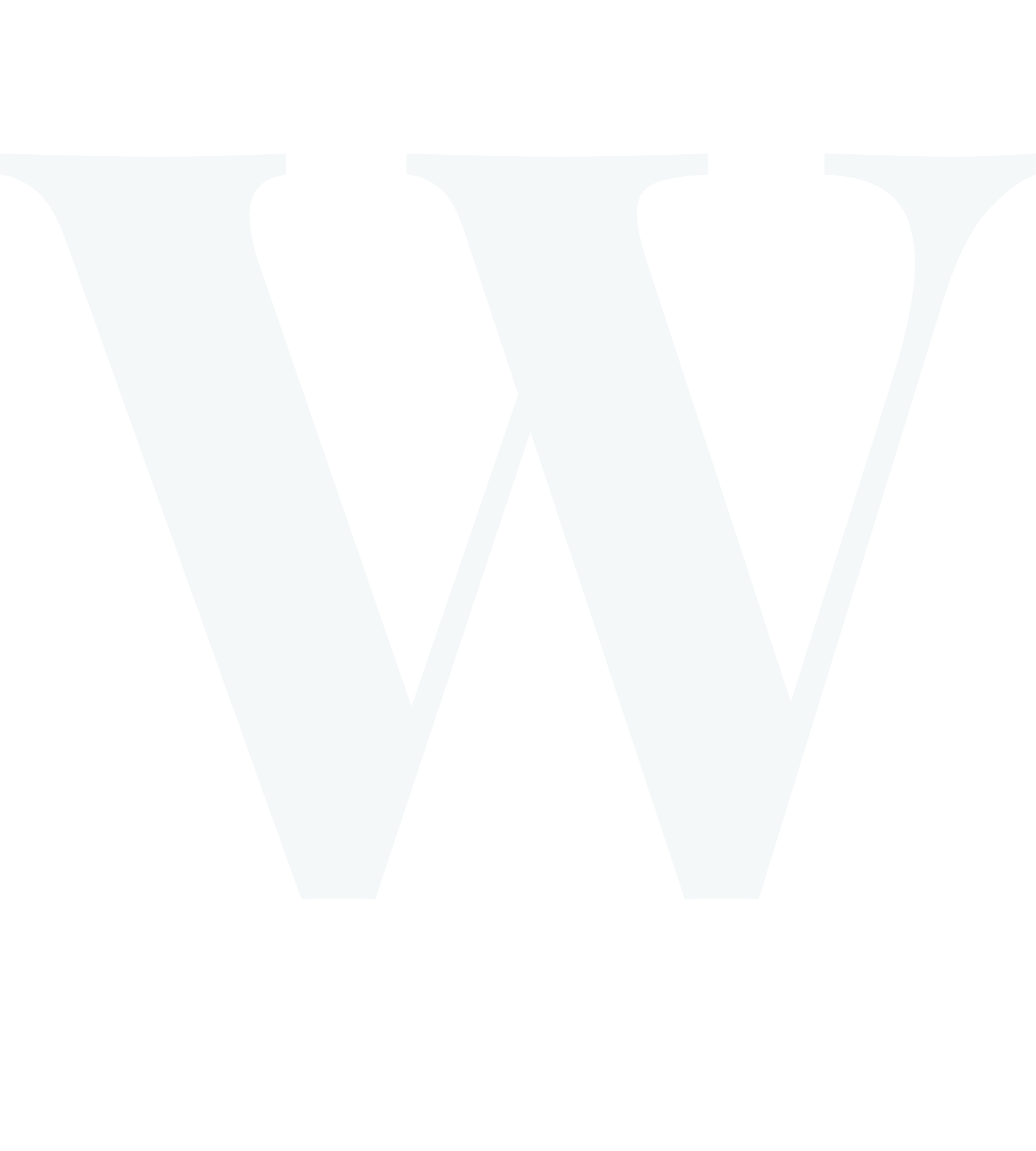 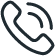 +1  615-618-2559
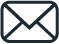 Walshbeautysalon@mail.com
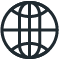 Walshbeautysalon.com
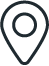 261 Green Street, North Little Rock, Arkansas
Social Media:
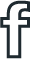 Facebook.com/walshbeautysalon
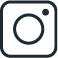 Instagram.com/walshbeautysalon
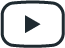 Youtube.com/walshbeautysalon
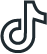 Tiktok.com/walshbeautysalon
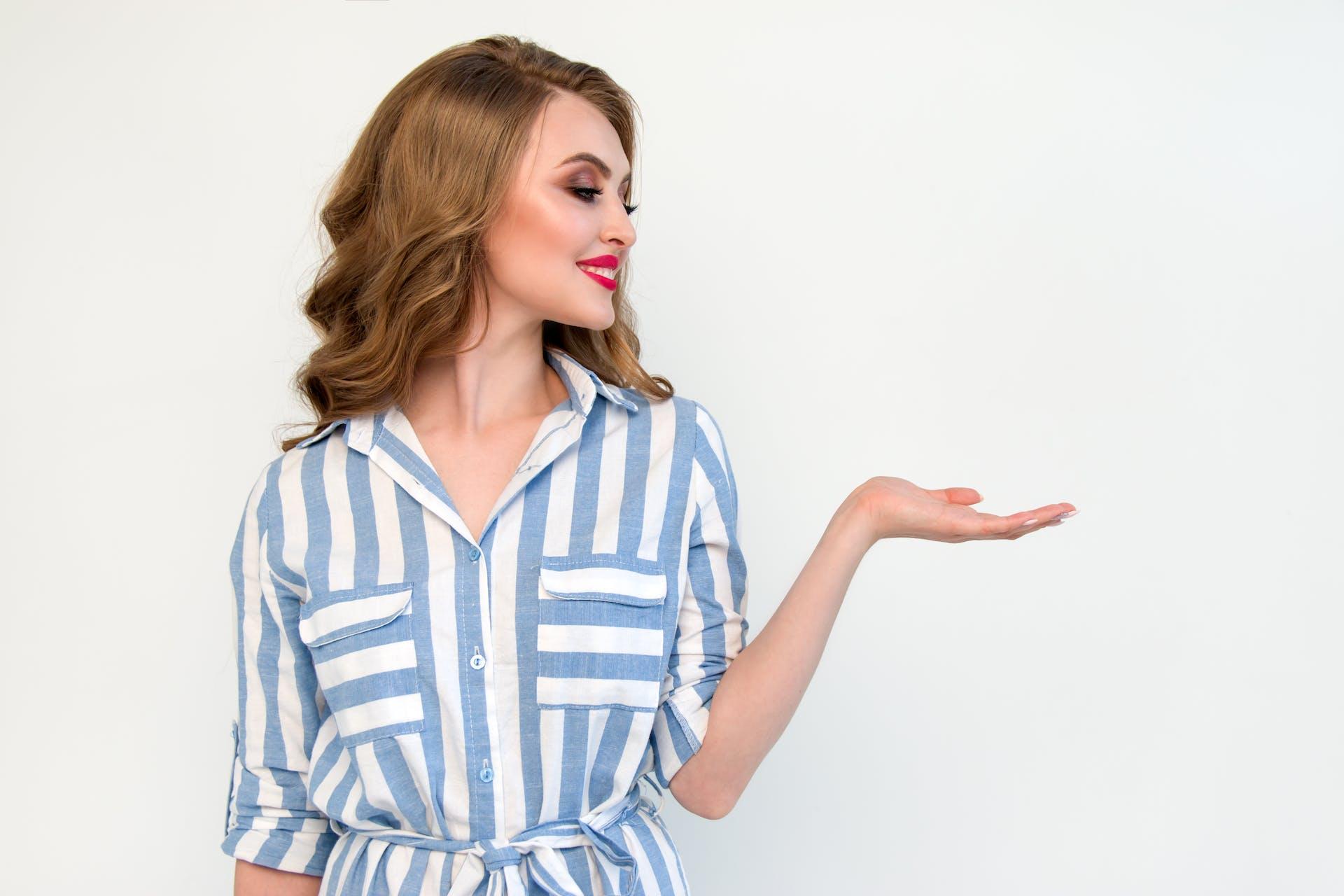 Walsh 
Beauty Salon
UP TO
30%
OFF
WHERE BEAUTY COMES TO LIFE
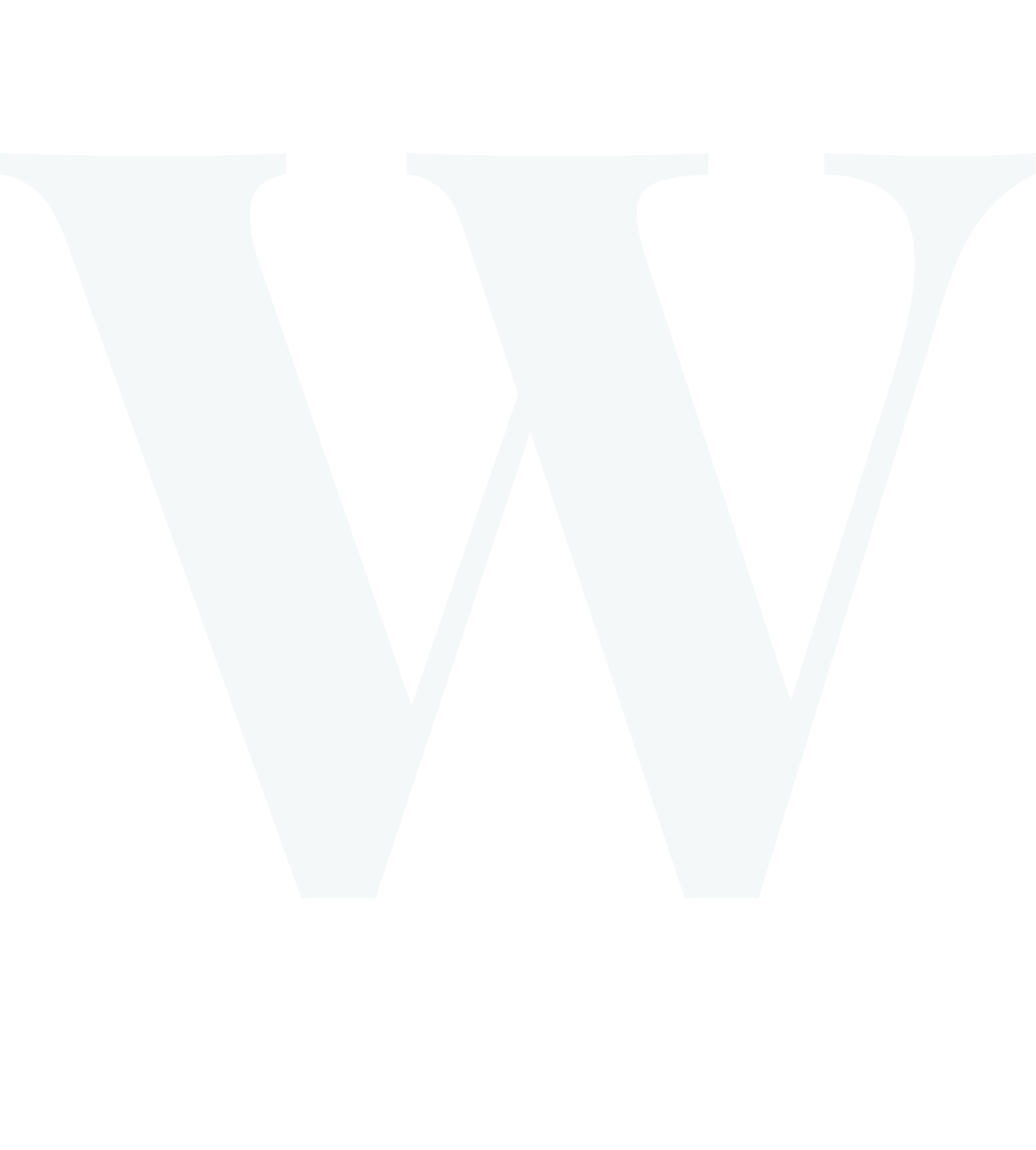 Our Philosophy
About Us
Services Offered
HAIR SERVICES:
At Walsh Beauty Salon, we believe beauty is more than skin deep. It's about confidence, self-care, and celebrating individuality. We strive to 
create an inclusive environment where every client feels welcomed, 
valued, and leaves feeling radiant.
At Walsh Beauty Salon, beauty isn't just our expertise; it's our passion. 
Our salon is more than just a place for hair and makeup. It's a haven 
where beauty meets artistry, and each client is celebrated for their 
unique style.
• Haircuts....................................................................................
$35.00
• Styling......................................................................................
$30.00
• Coloring....................................................................................
$45.00
• Treatments...............................................................................
$55.00
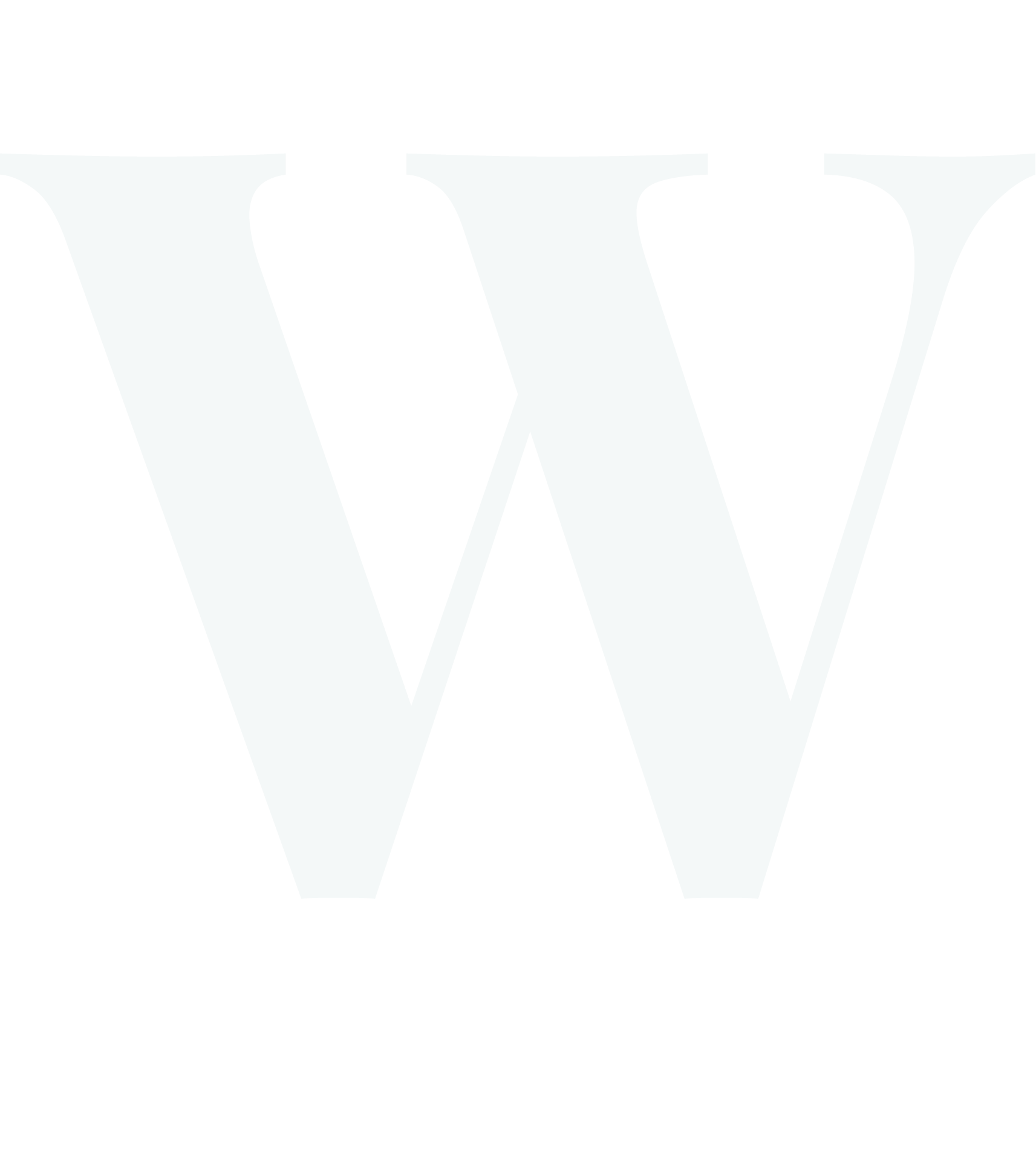 SKINCARE:
• Facials......................................................................................
$45.00
• Peels........................................................................................
$35.00
• Treatments...............................................................................
$50.00
NAIL CARE:
$45.00
• Manicures................................................................................
$55.00
• Pedicures.................................................................................
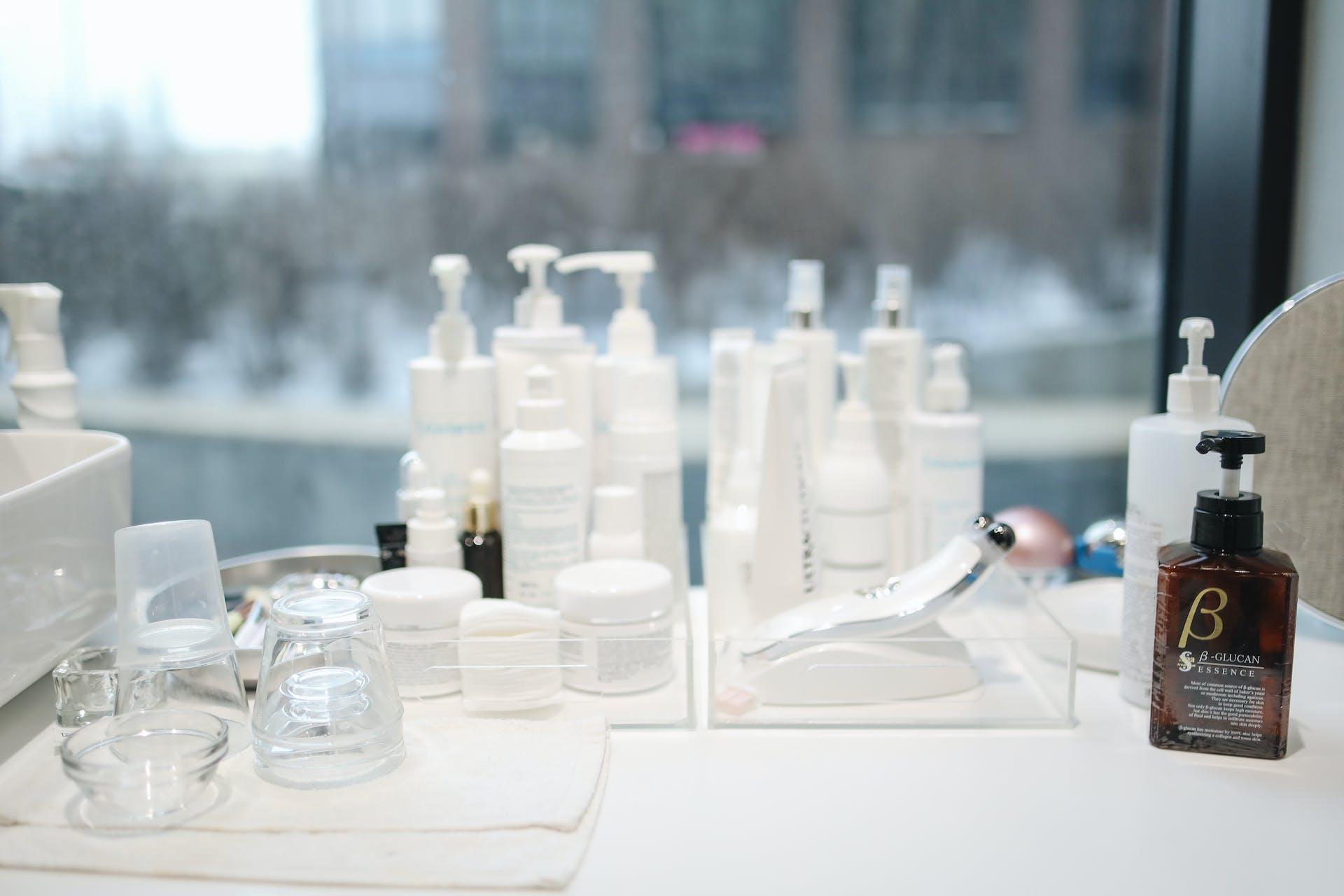 $55.00
• Nail art......................................................................................
SPA TREATMENTS:
$60.00
• Massages.................................................................................
$75.00
• Body wraps..............................................................................
$55.00
• Relaxation Therapies...............................................................
ADDITIONAL SERVICES:
• Makeup....................................................................................
$45.00
• Waxing.....................................................................................
$35.00
• Special Packages....................................................................
$70.00